Department of Public HealthAward & Hooding Ceremony
May 11, 2018
University of Haifa Global Health Program
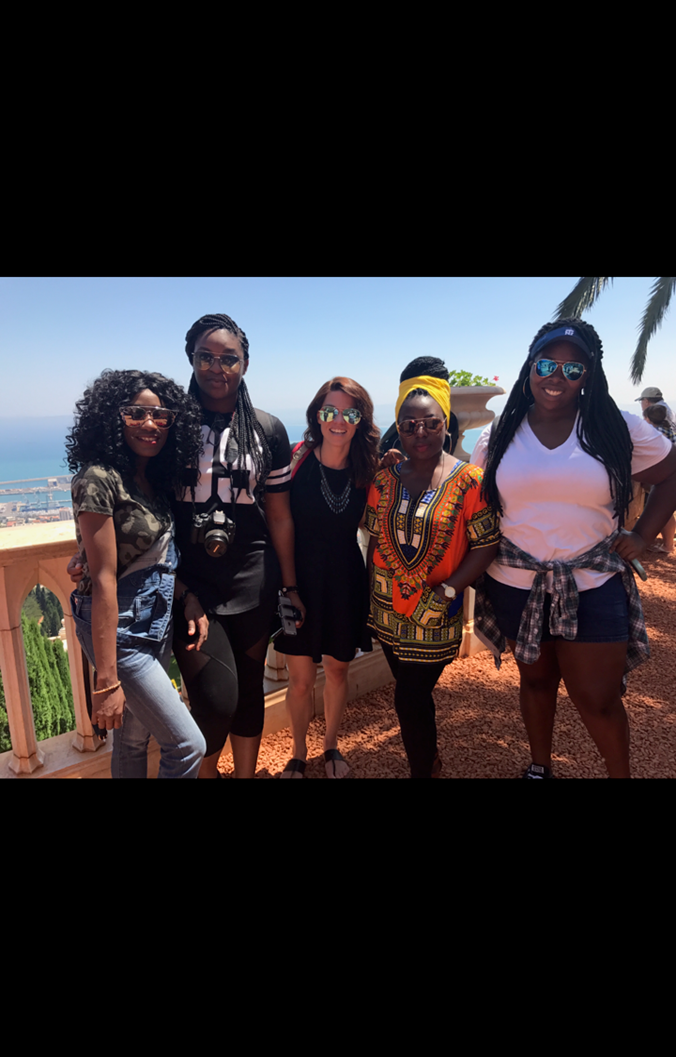 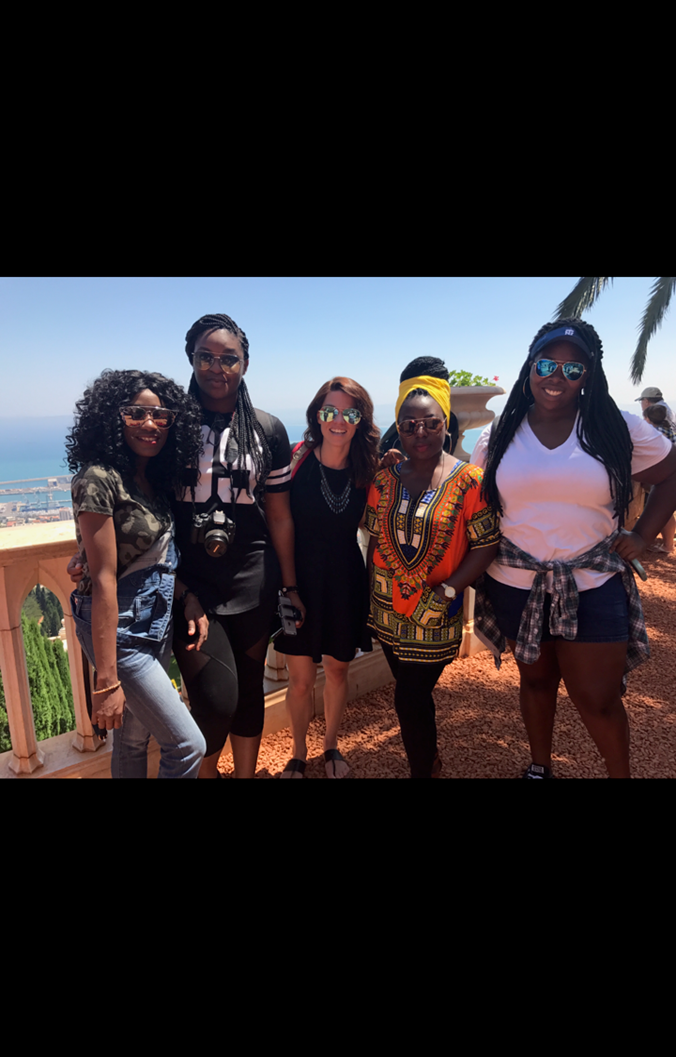 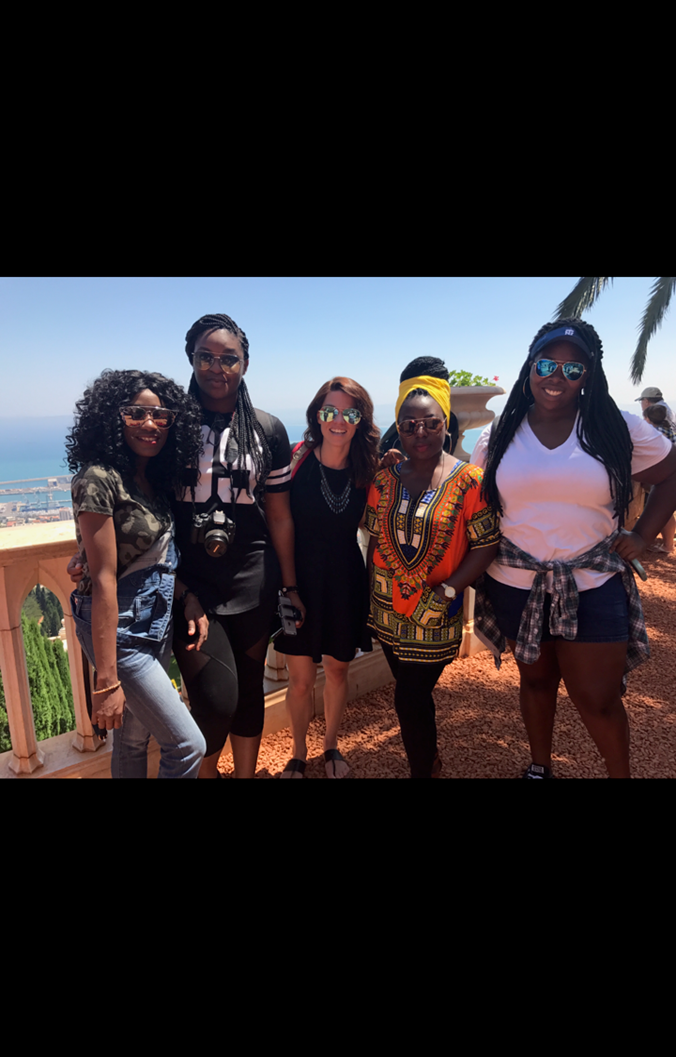 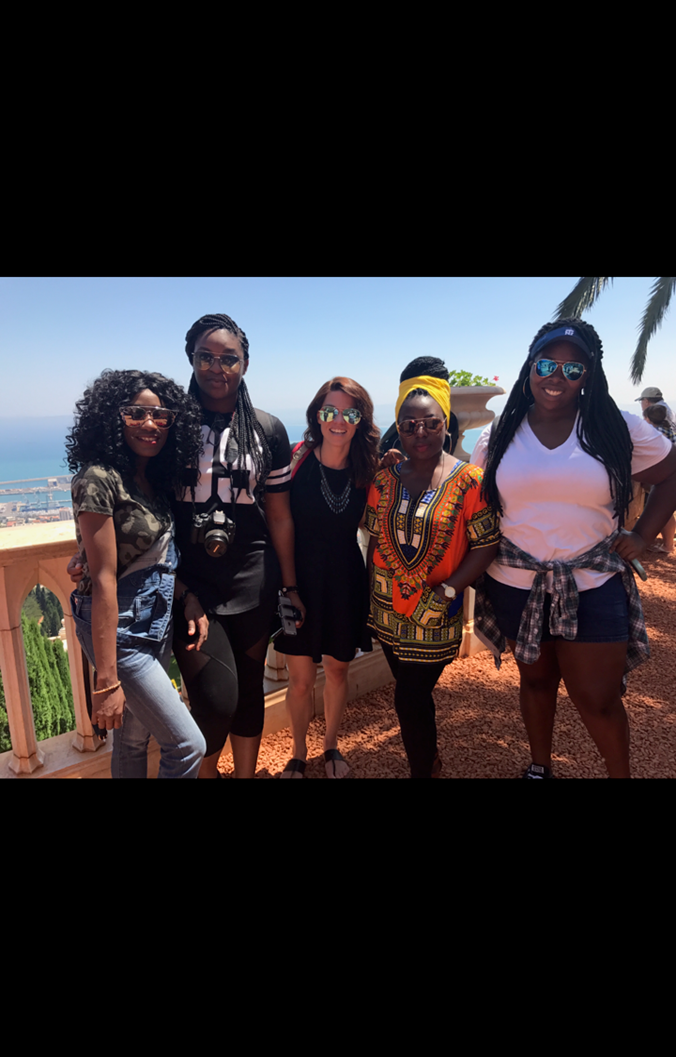 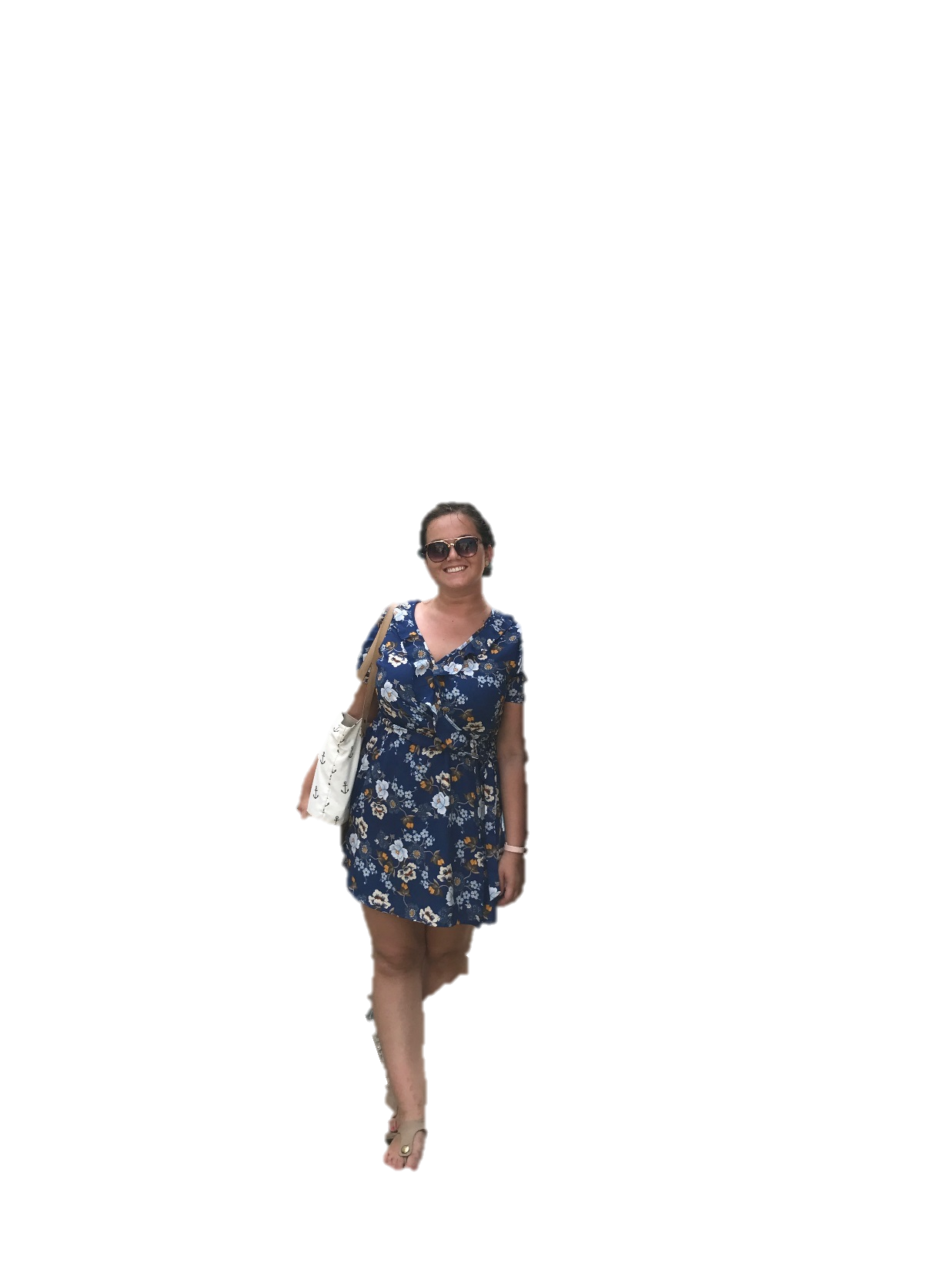 Undergraduate Awards
Kelly Coleman
Academic Excellence 
in Health Information Management 


Associate Degree 
Health Information Management
Paul Miles
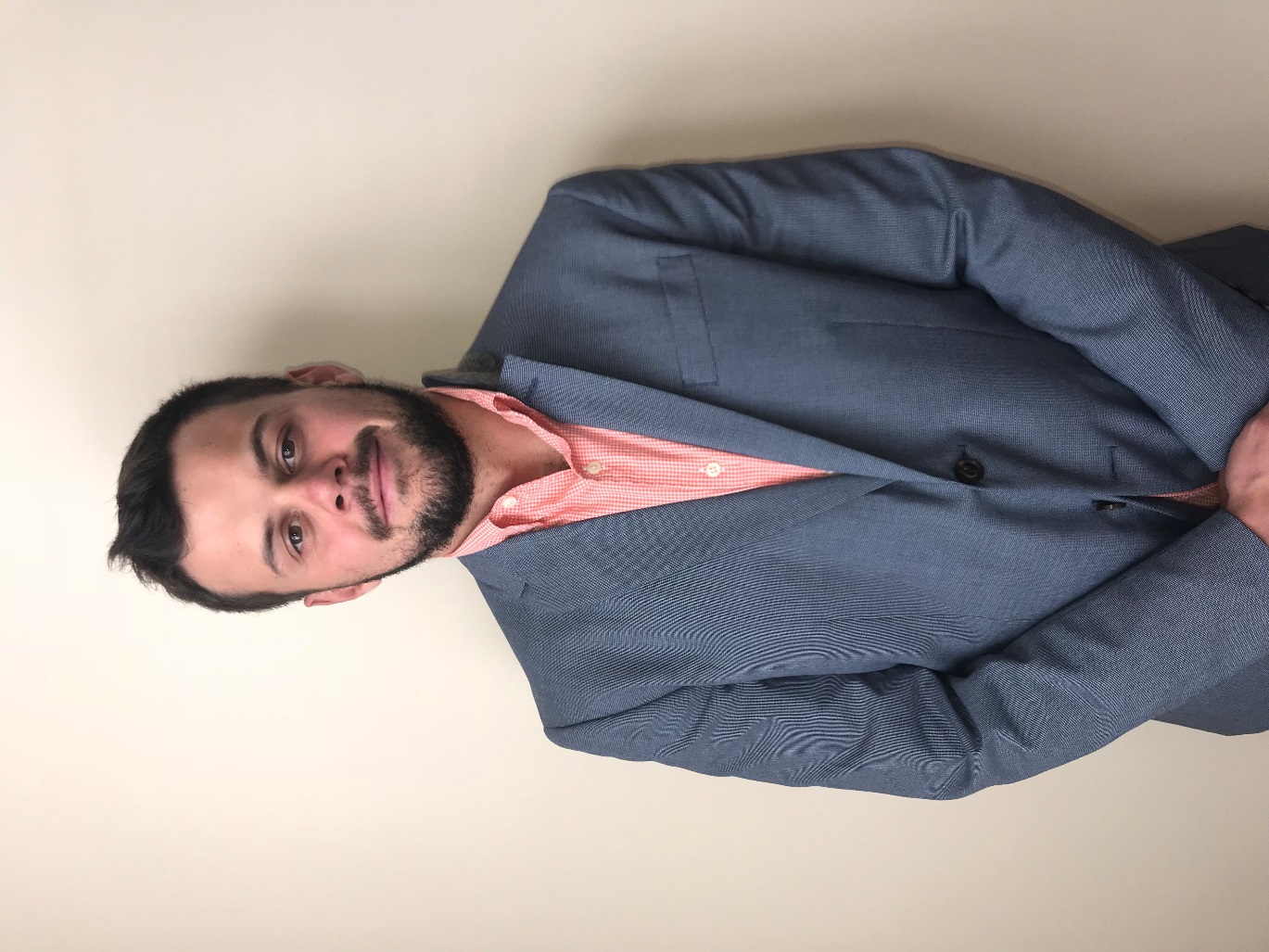 Academic Excellence 
in Health Information Management 


Baccalaureate Degree – 
Health Information Management
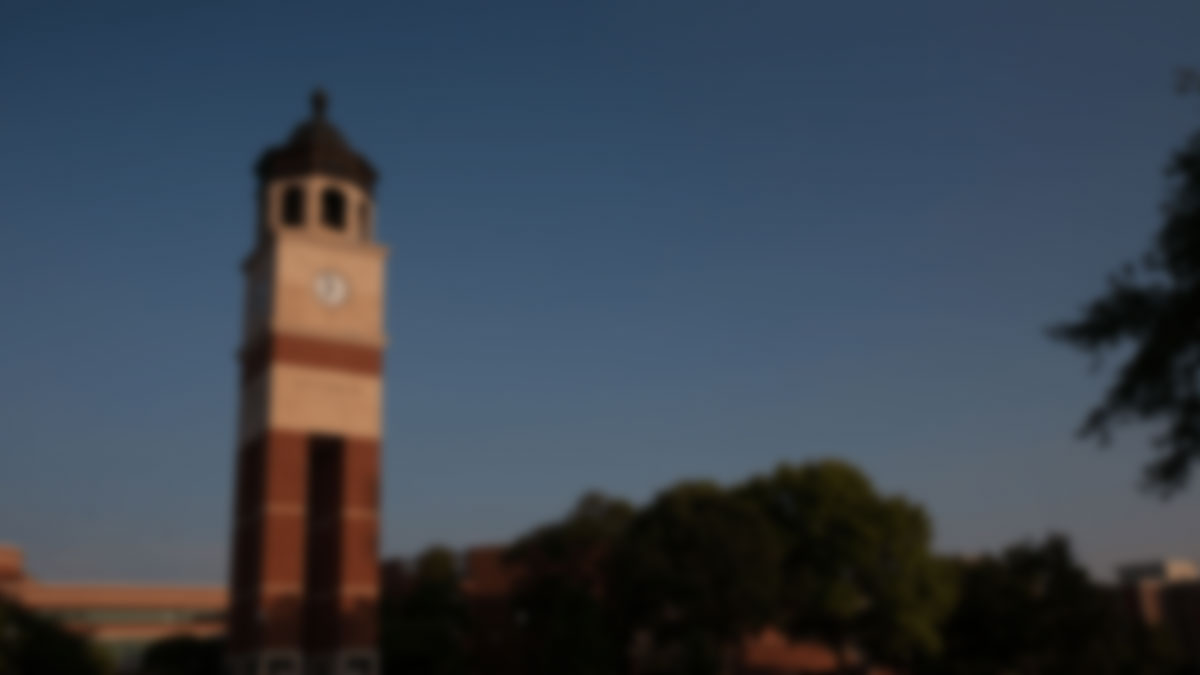 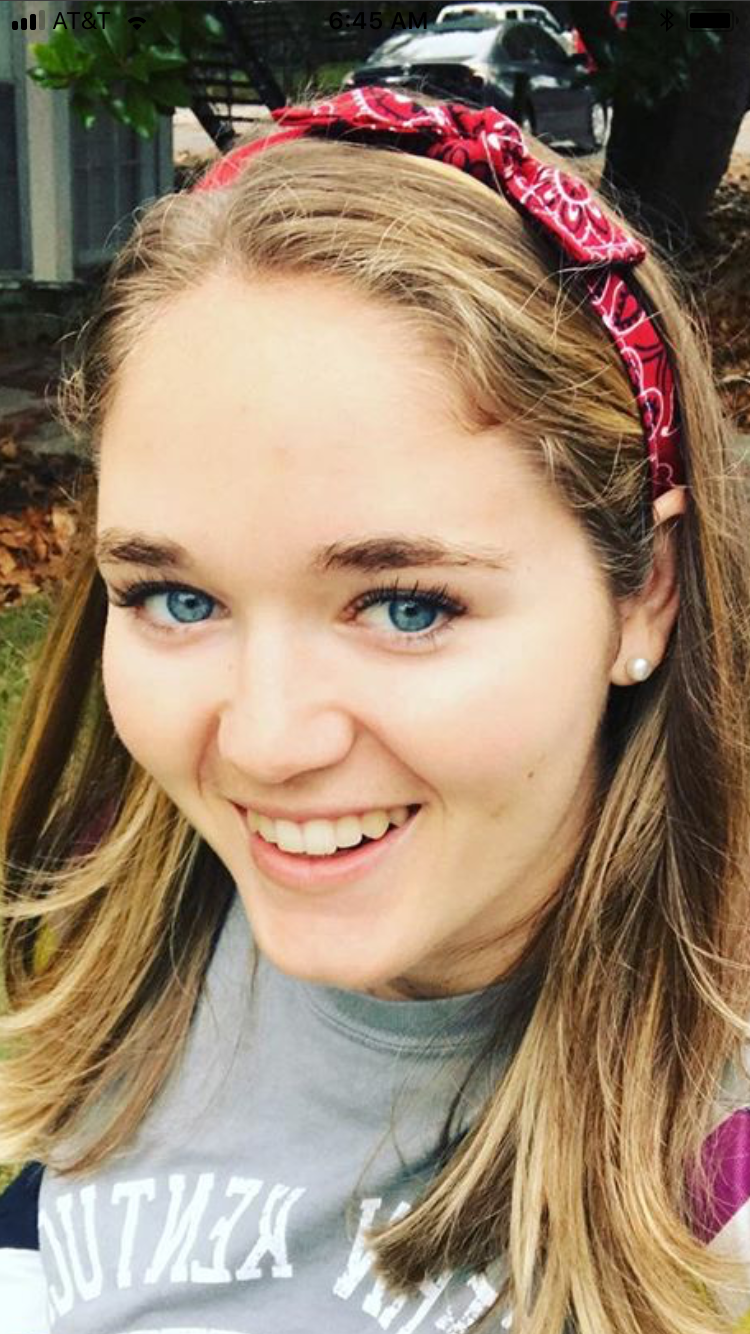 Liza Brown
Academic Excellence 
in Health Sciences 


Bachelor of Science-Health Sciences
Hannah McMahan
Outstanding BSPH Student



Bachelor of Science - Public Health
Cody Brooks
Service & Professional Engagement 
in Healthcare Administration


Bachelor of Science - Health Care Administration
Jennifer Franklin
Excellence & Leadership 
in Healthcare Administration


Bachelor of Science - Health Care Administration
Graduate Awards
Harshitha Ponnala
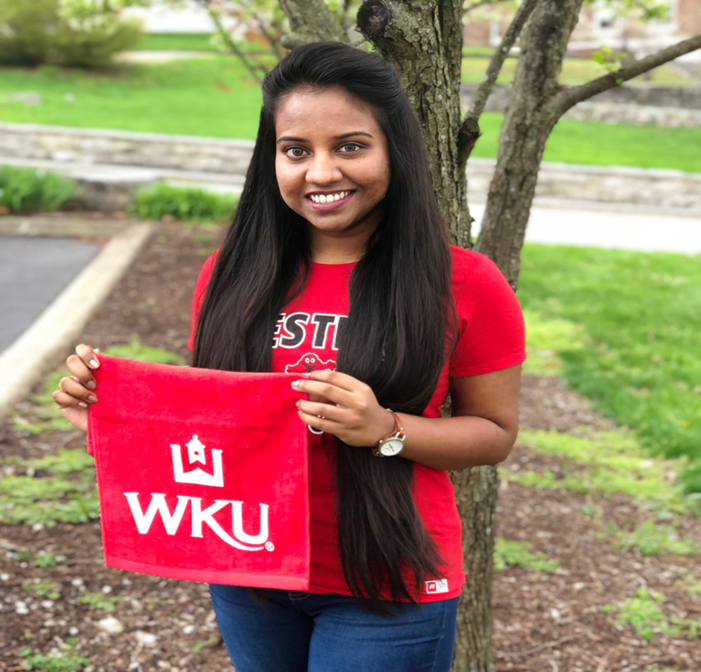 Academic Excellence 
in Environmental and Occupational Health Science



Master of Environment and Occupational Health Science
Divya Gadde
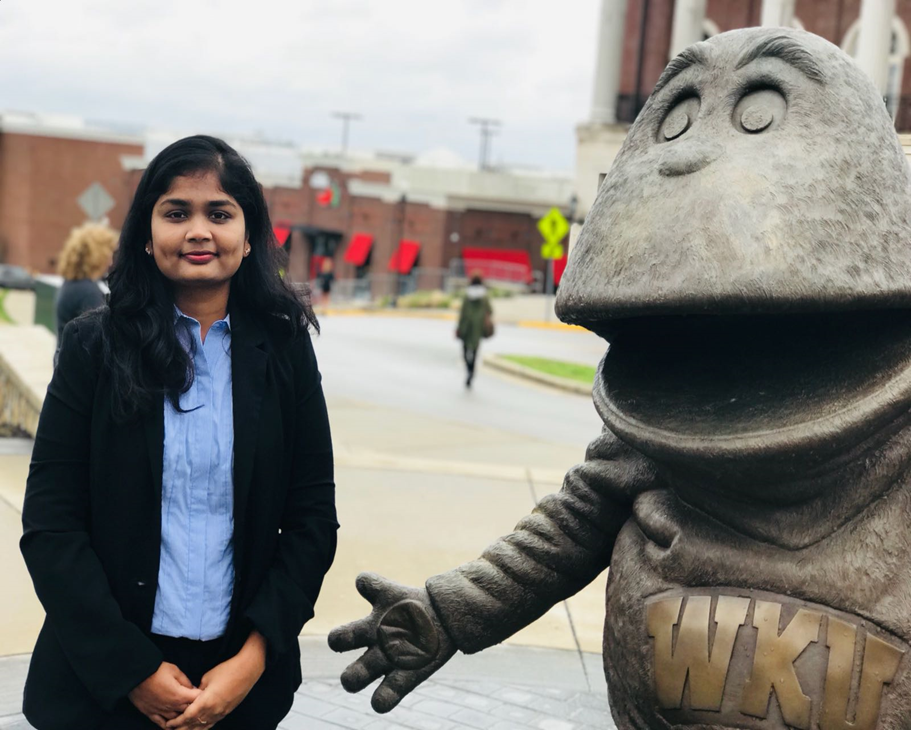 Research Excellence 
in Environmental and Occupational Health Science



Master of Environment and Occupational Health Science
Zaiba Molena
Service & Professional Engagement in Healthcare Administration




Master of Health Administration
Brittney Gates
Academic Excellence & Service 
in Healthcare Administration



Master of Health Administration
Aishwarya Potluri
Service & Professional Engagement in Healthcare Administration



Master of Health Administration
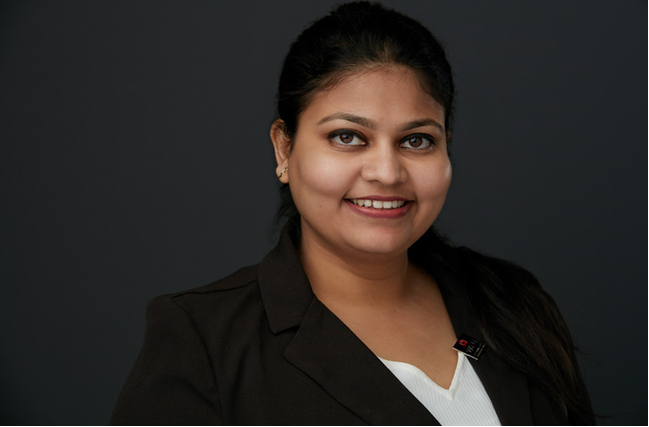 Rachel Hudson
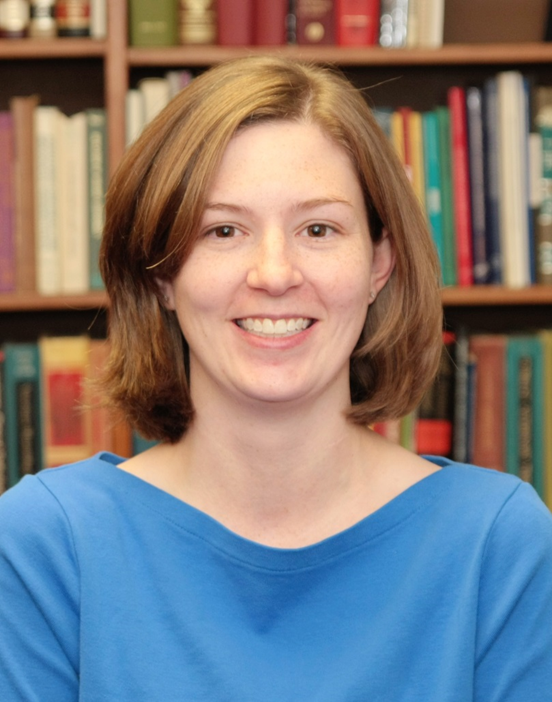 Academic Excellence
In Public Health



Master of Public Health
Dr. J. David Dunn
Professor Emeritus
Irma Kocer
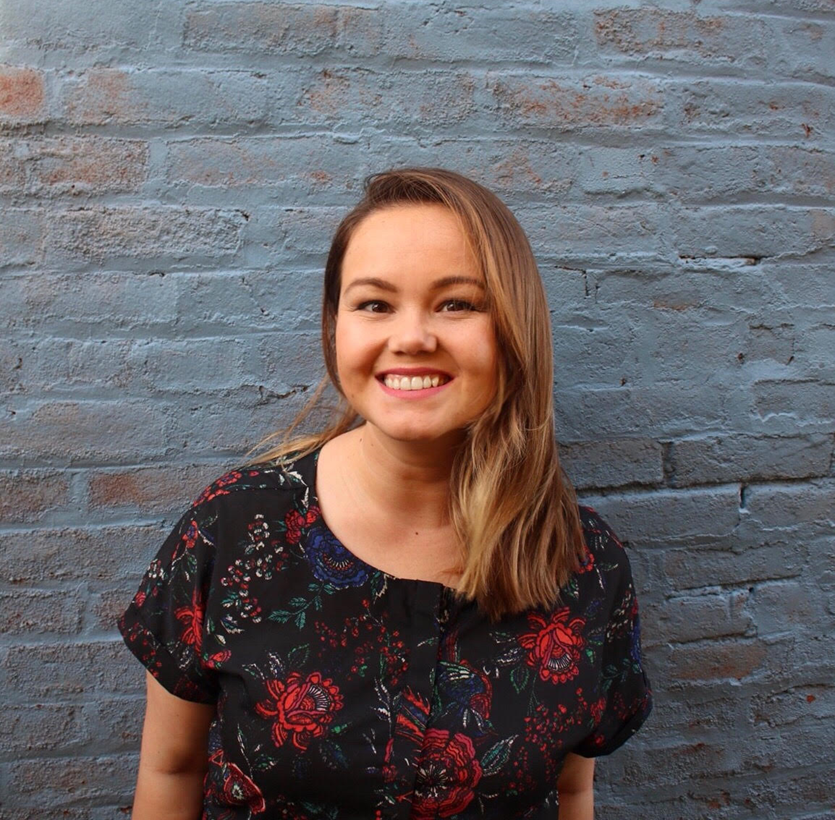 Dr. J. David Dunn
Public Health Impact Award



Master of Public Health
Dr. Soumitra Bhuyan
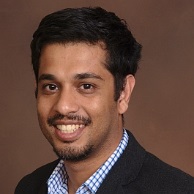 Distinguished Alumnus



Master of Public Health
WKU Class of 2010